МБДОУ Детский сад № 97 “Земляничка”
ПРОЕКТ – НЕДЕЛИ 23.11.20.- 27.11.20.                                “ДЕНЬ   МАТЕРИ”   

УЧАСНИКИ: ДЕТИ 12 ГРУППЫ,МУЗЫКАЛЬНЫЙ РУКОВОДИТЕЛЬ.
ПОДГОТОВИЛА:БУДНИКОВА Т.В.
2020г.
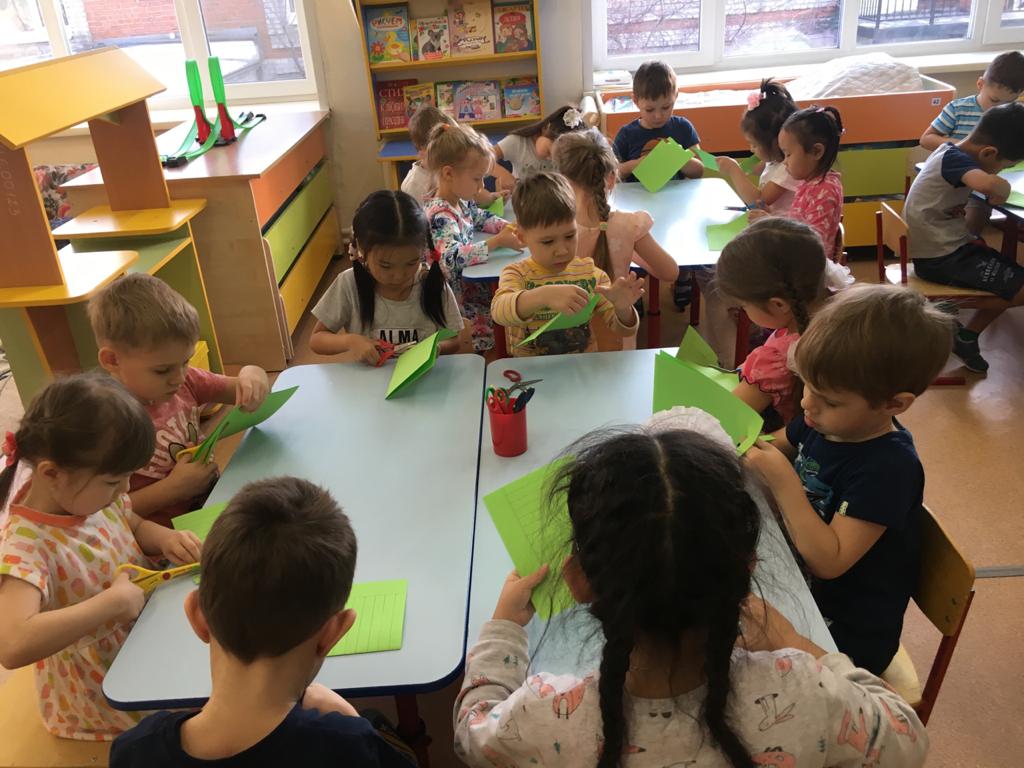 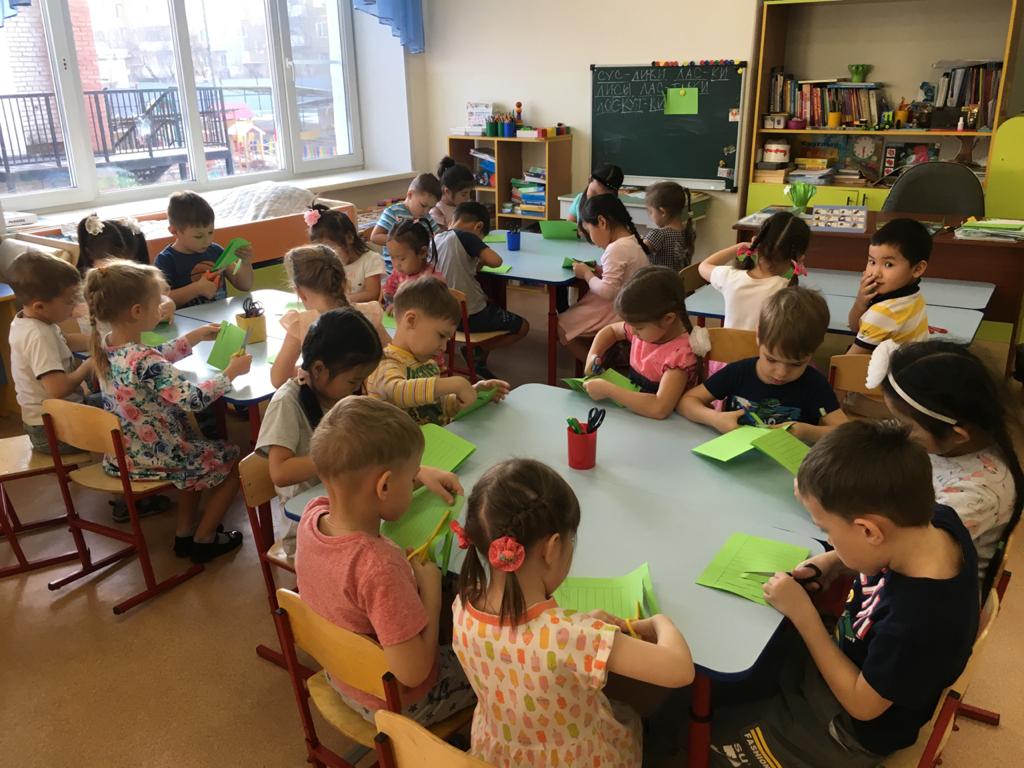 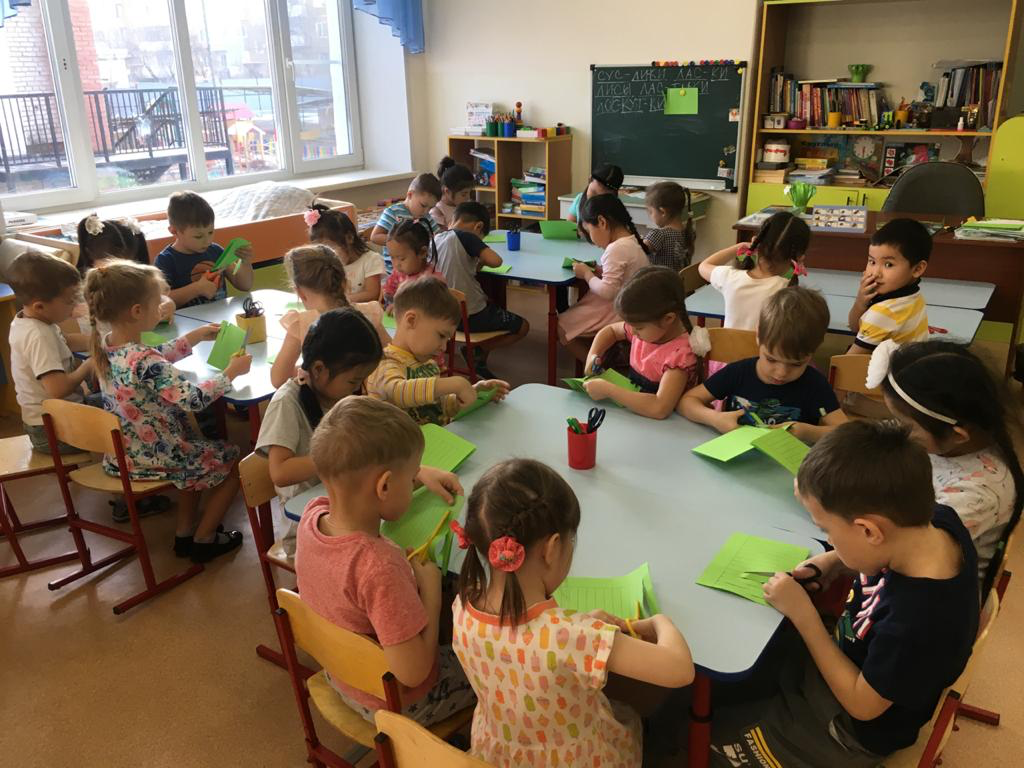 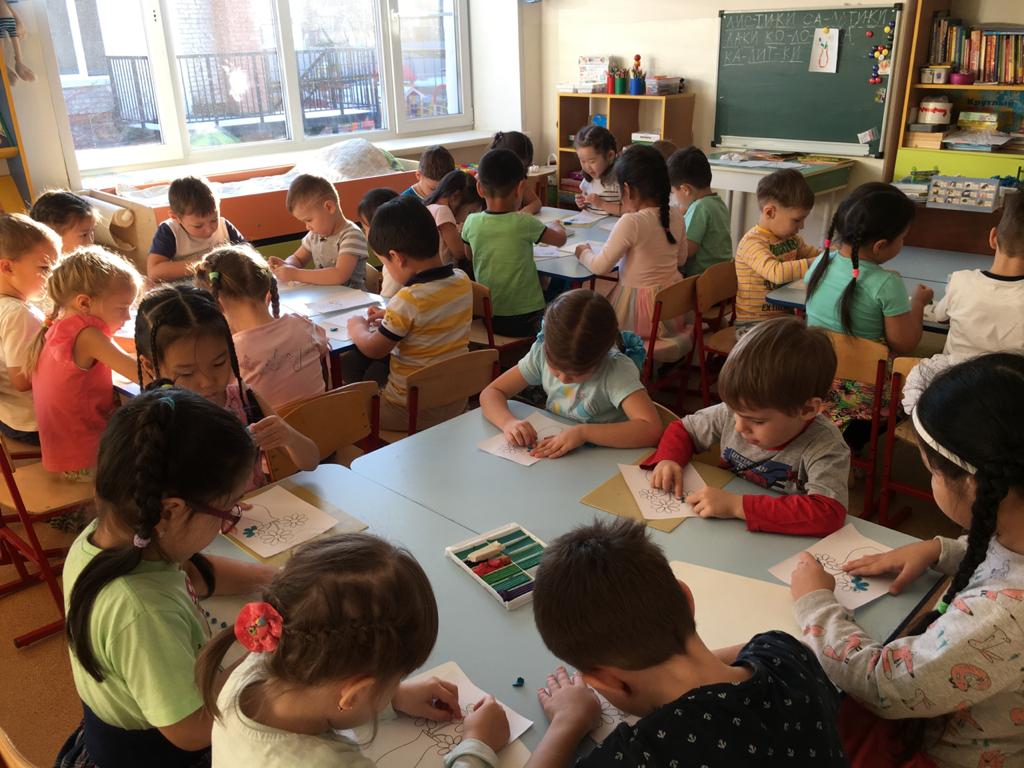 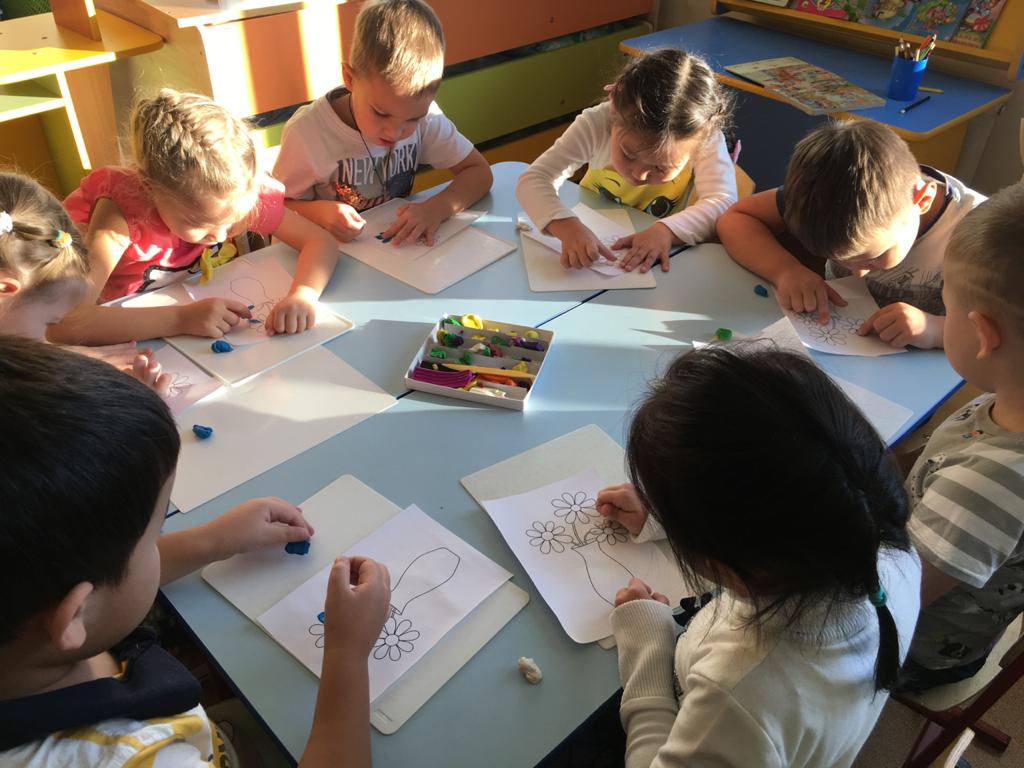 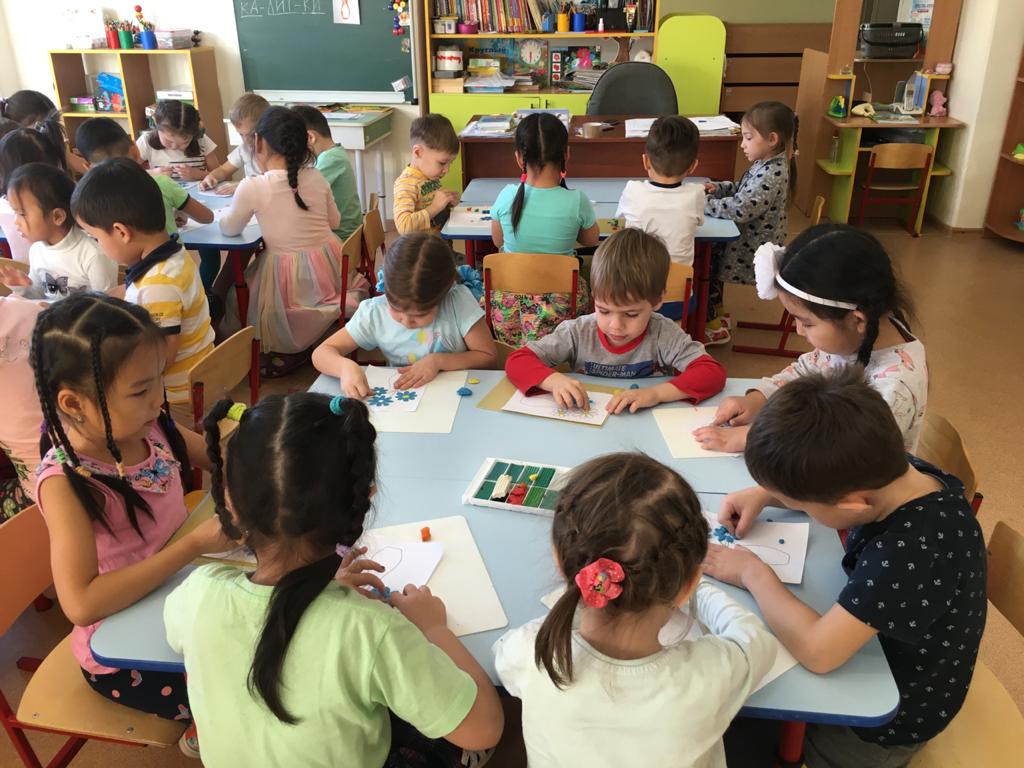 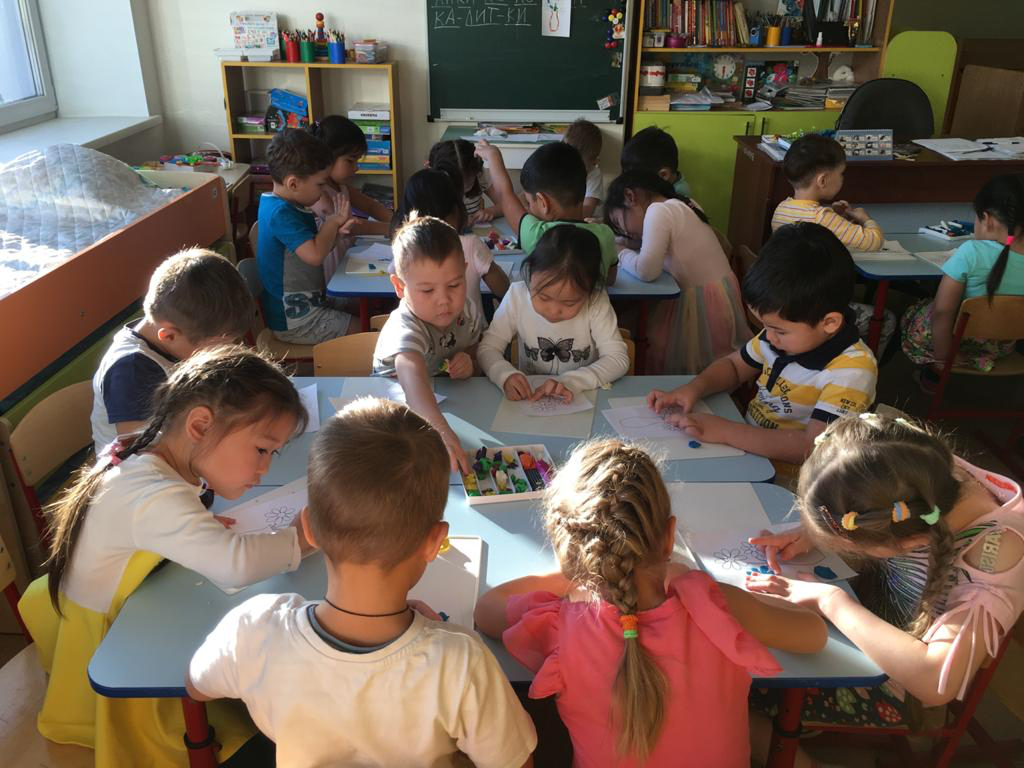 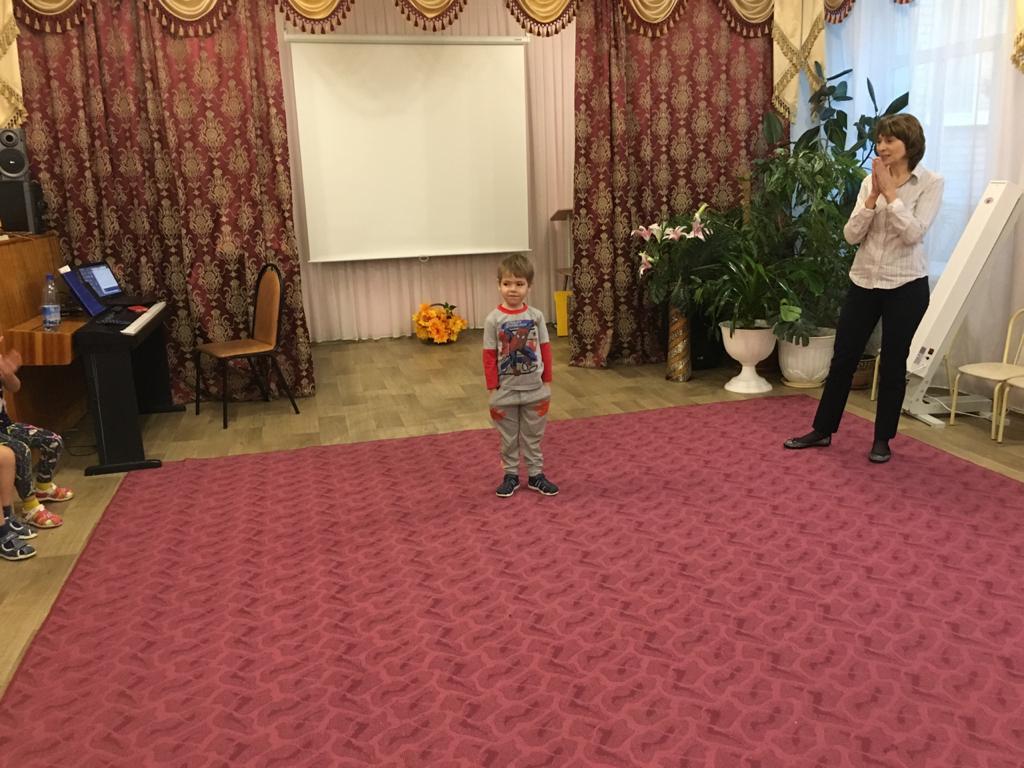 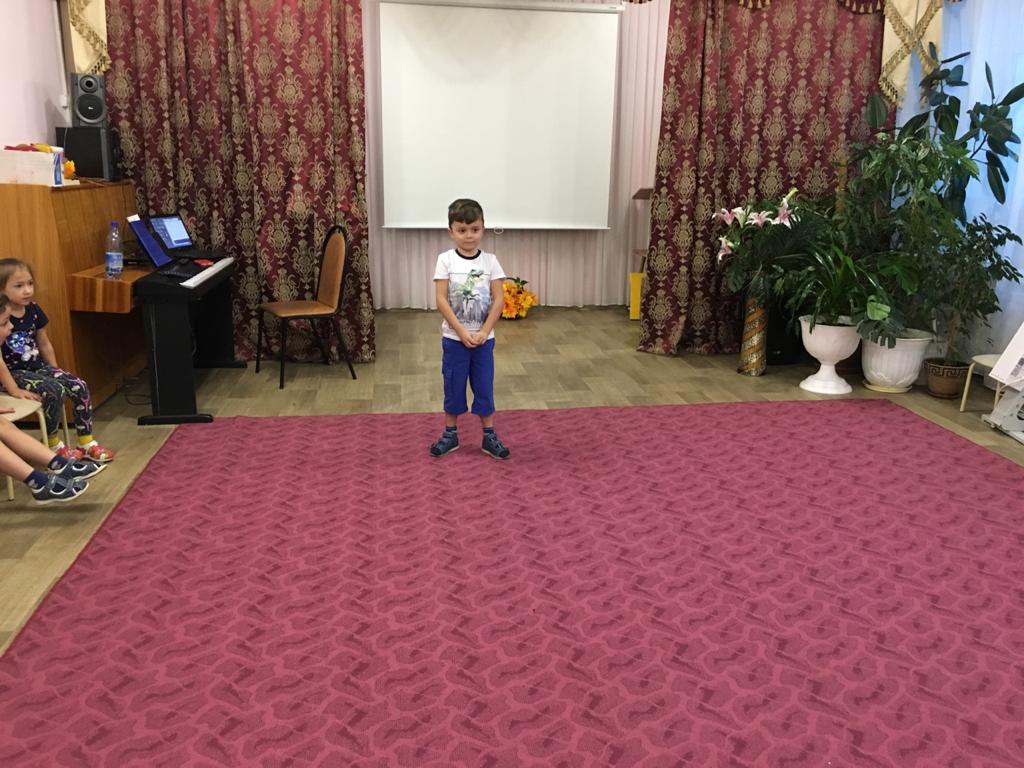 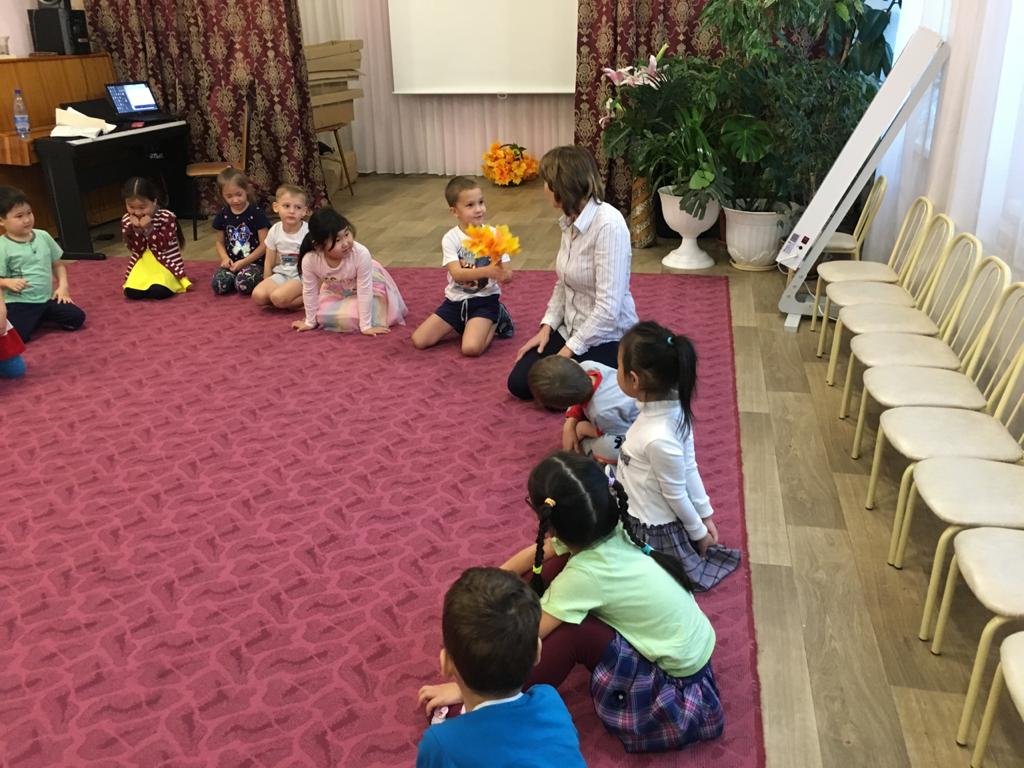 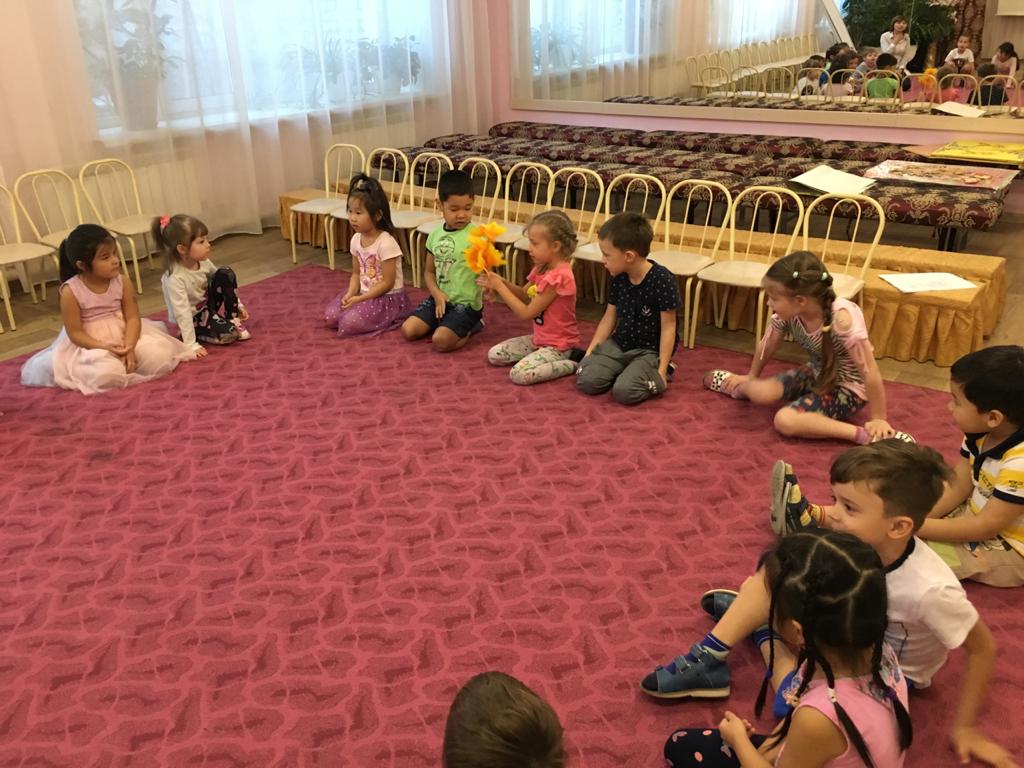 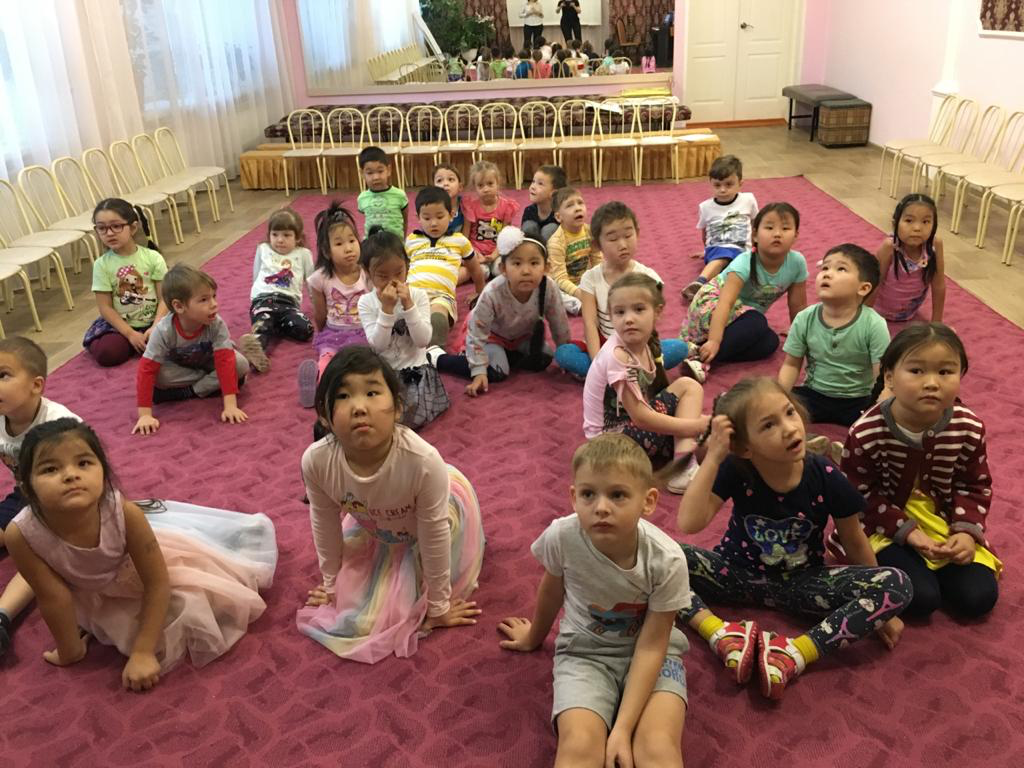 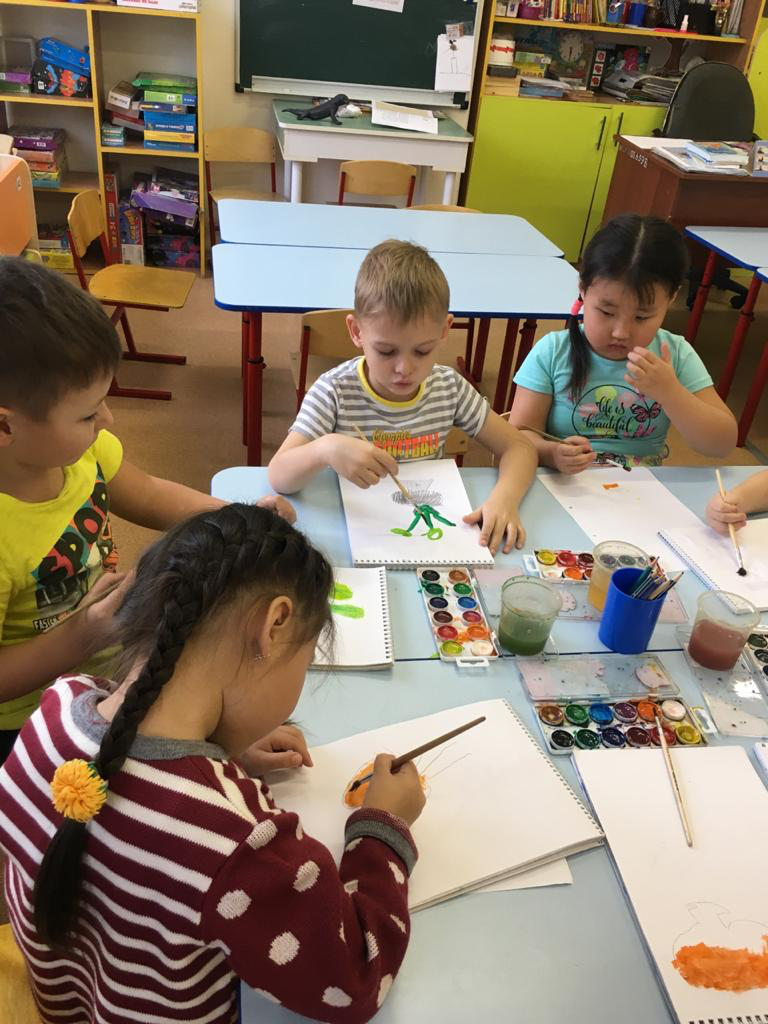 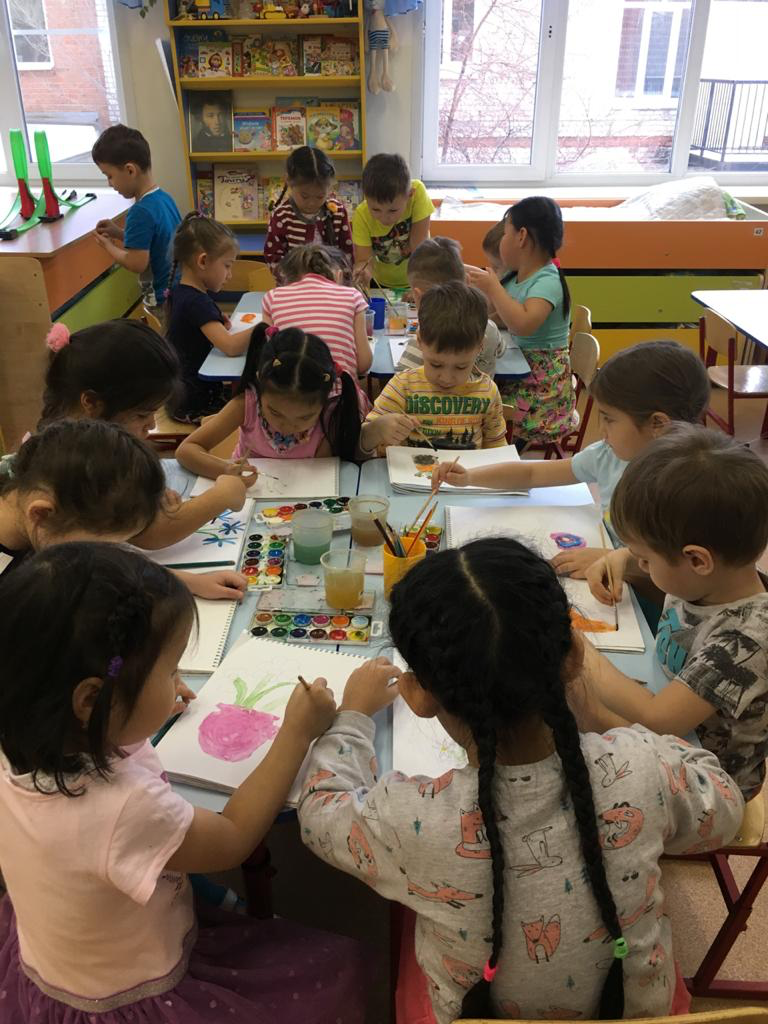 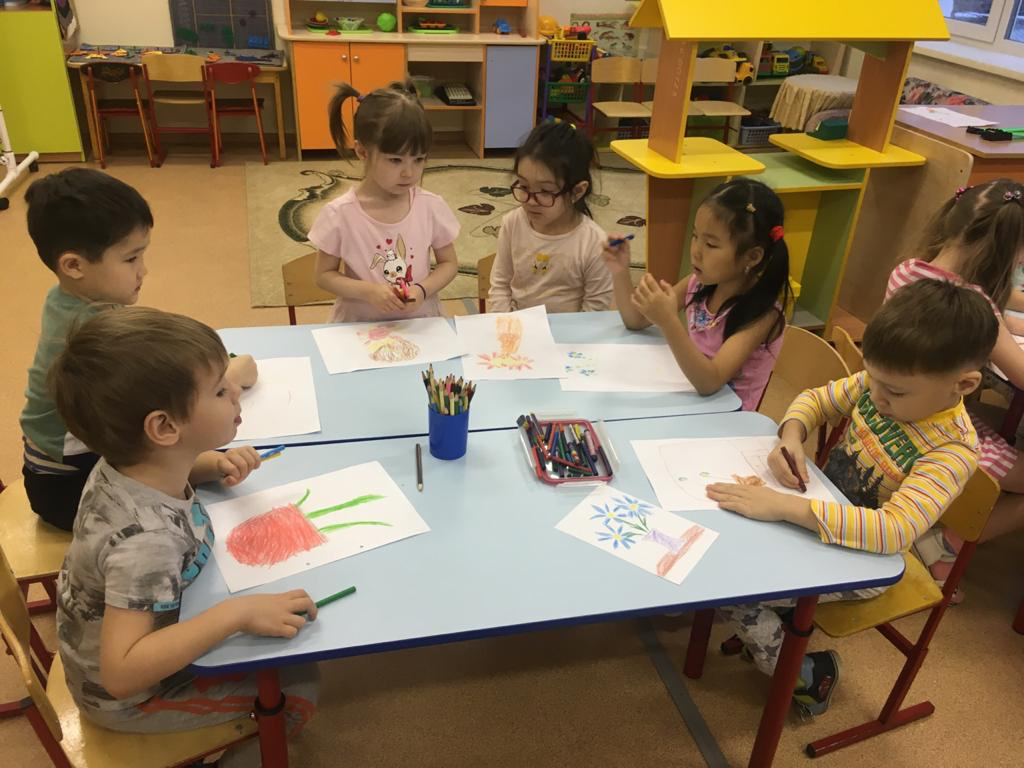 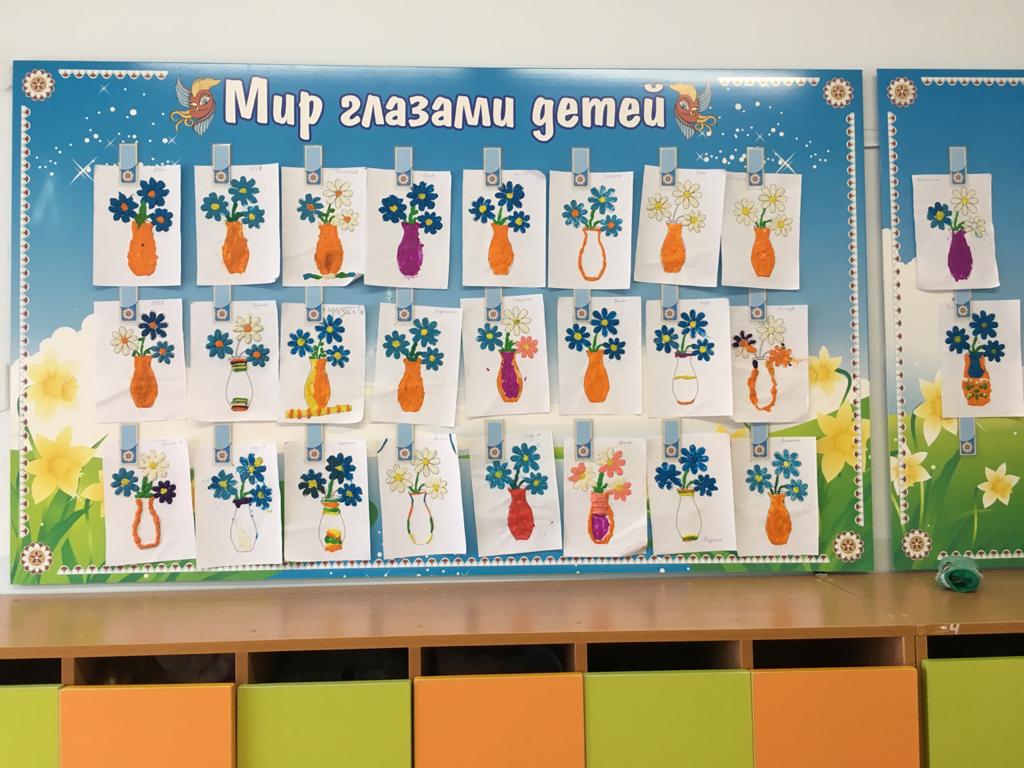 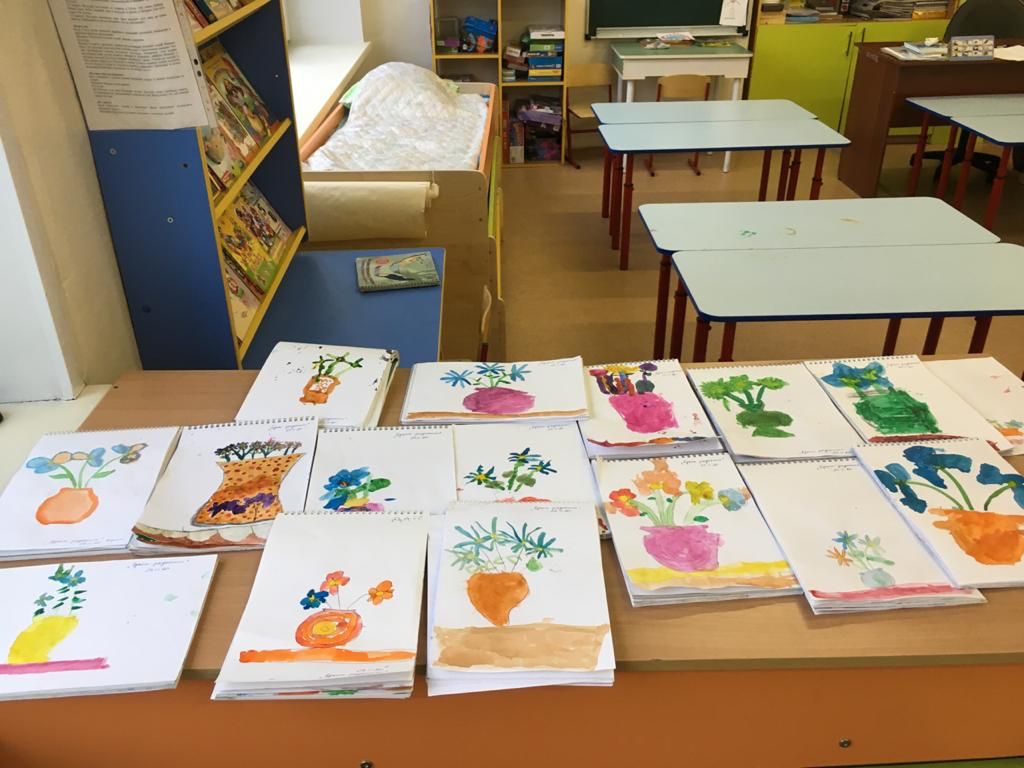 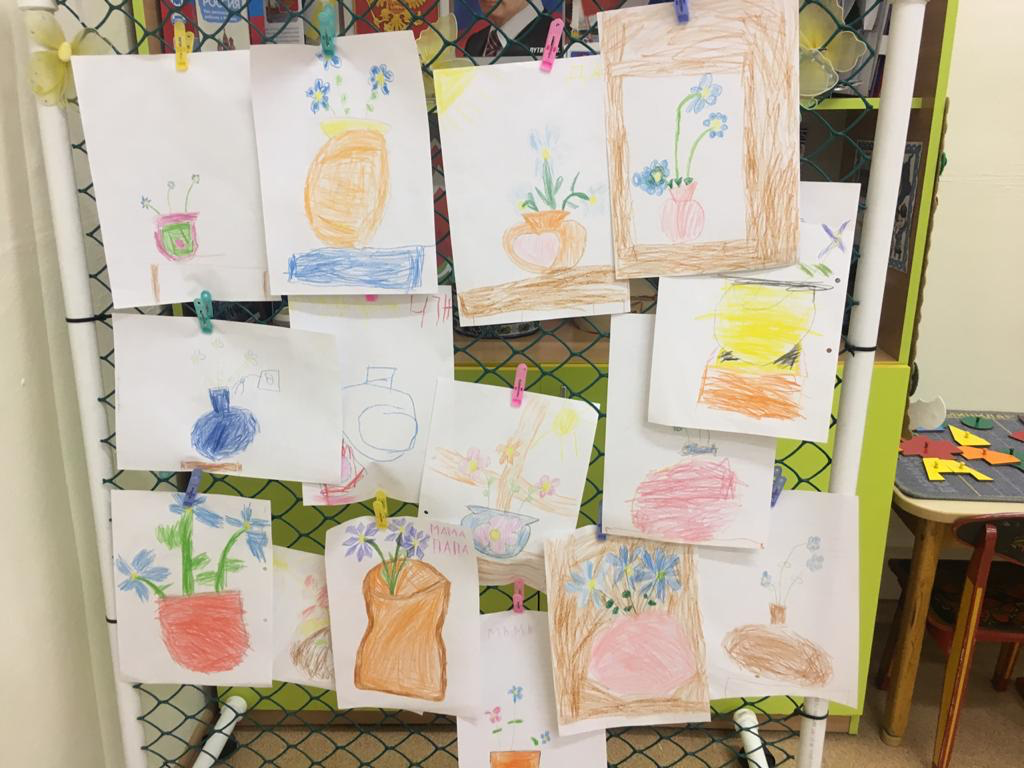 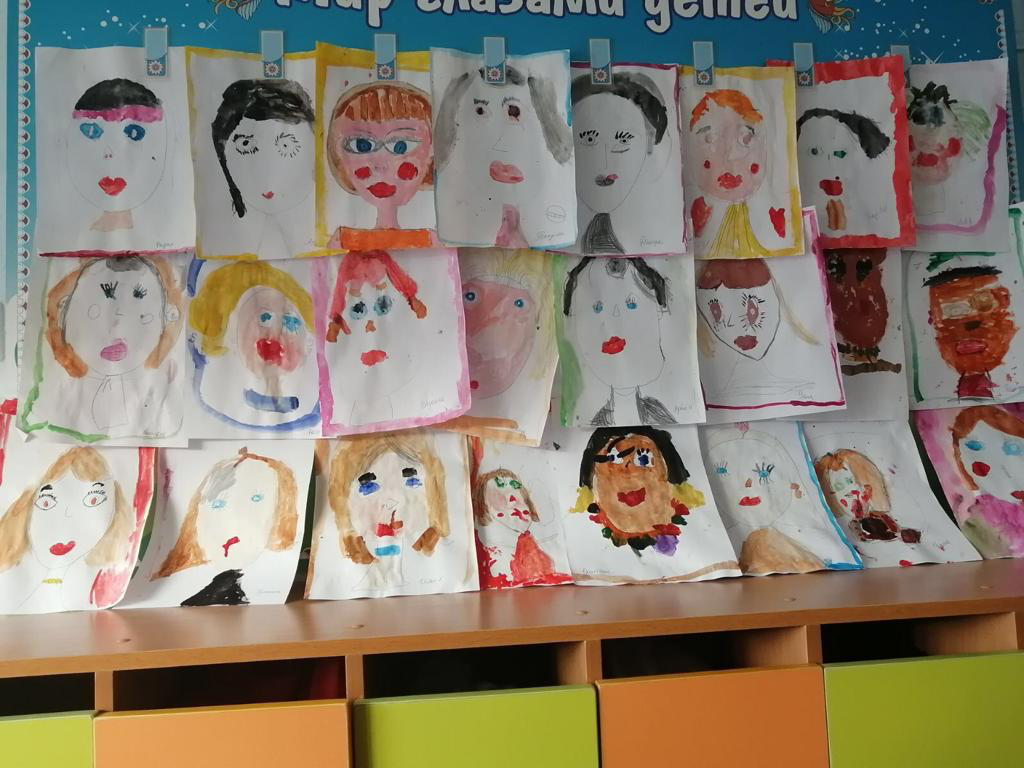 СПАСИБО ЗА ВНИМАНИЕ!